PLANIFICATION SAISON 2023 - 2024
PLANIFICTION   PROGRAMME   EDUCATIF   FEDERAL
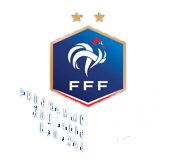 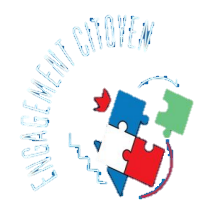 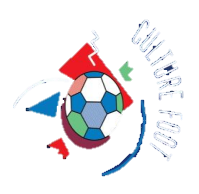 Logo Club
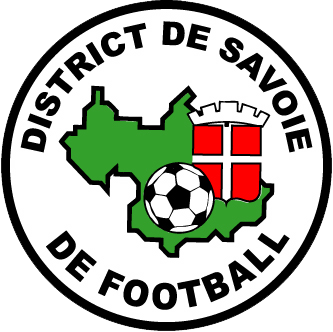 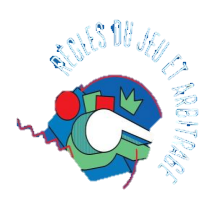 PLANIFICTION   PROGRAMME   EDUCATIF   FEDERAL
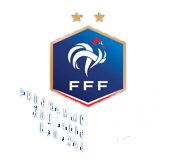 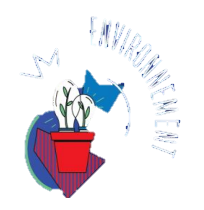 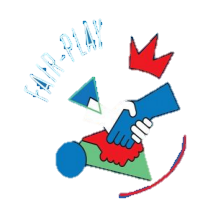 Logo Club
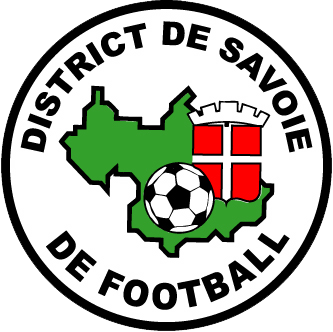 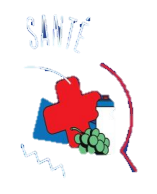